הדרך של קמי כהן ממרוקו לישראל
אלה בן זקן ומיה זיפמן
מבוא הגליל, איילת השחר
2020
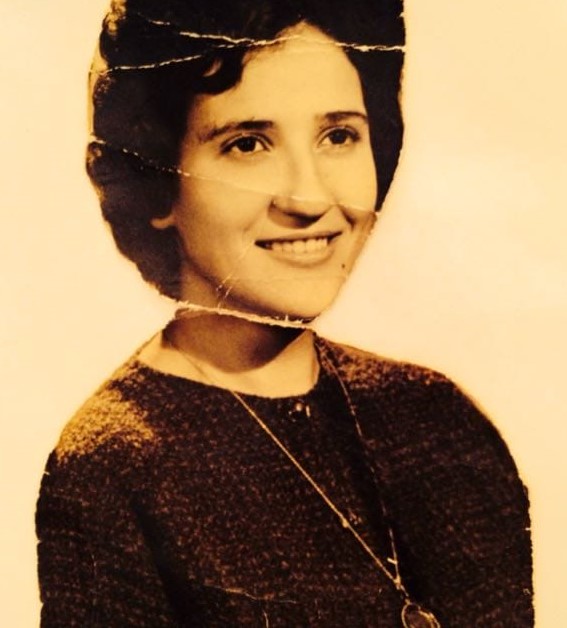 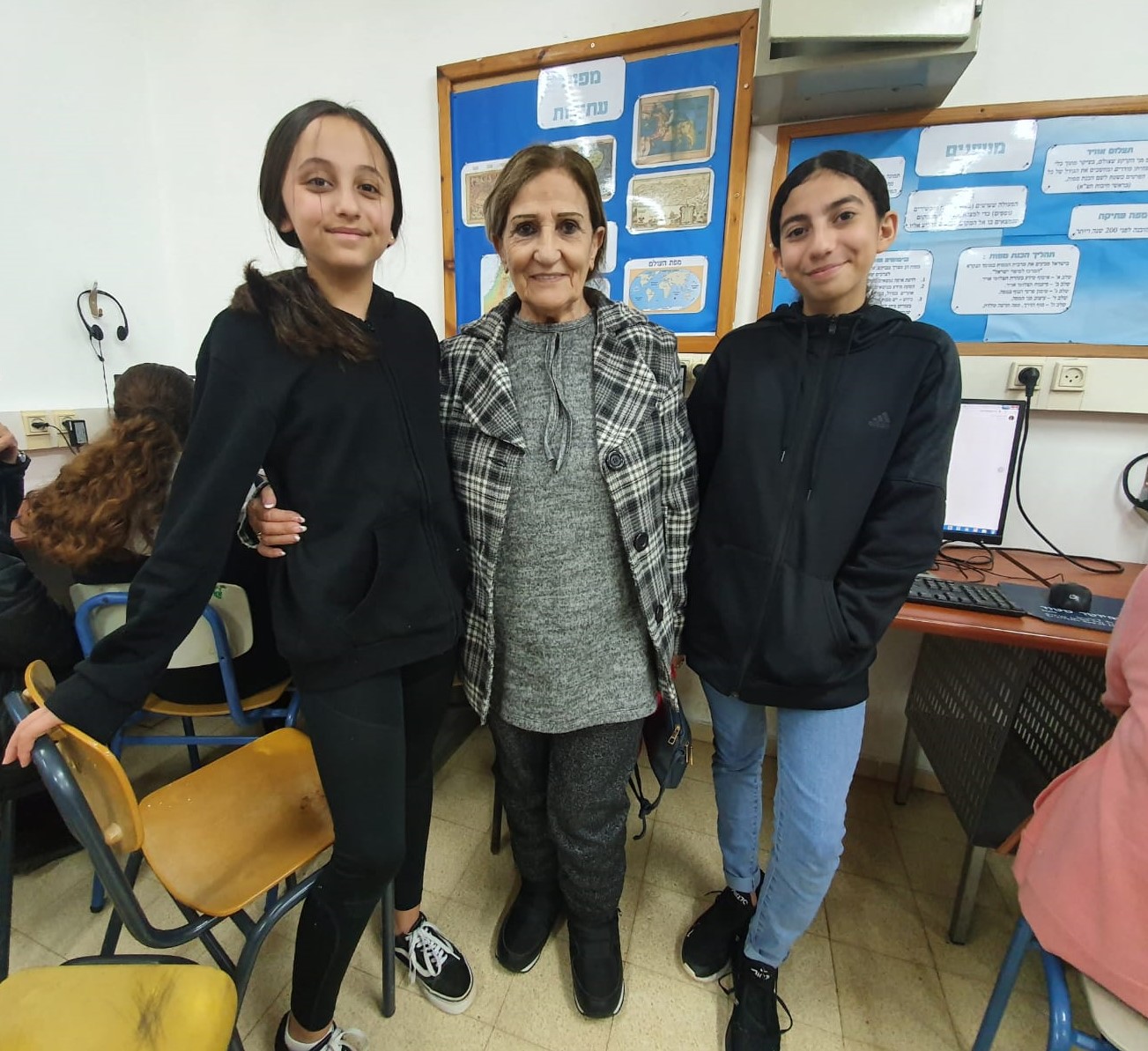 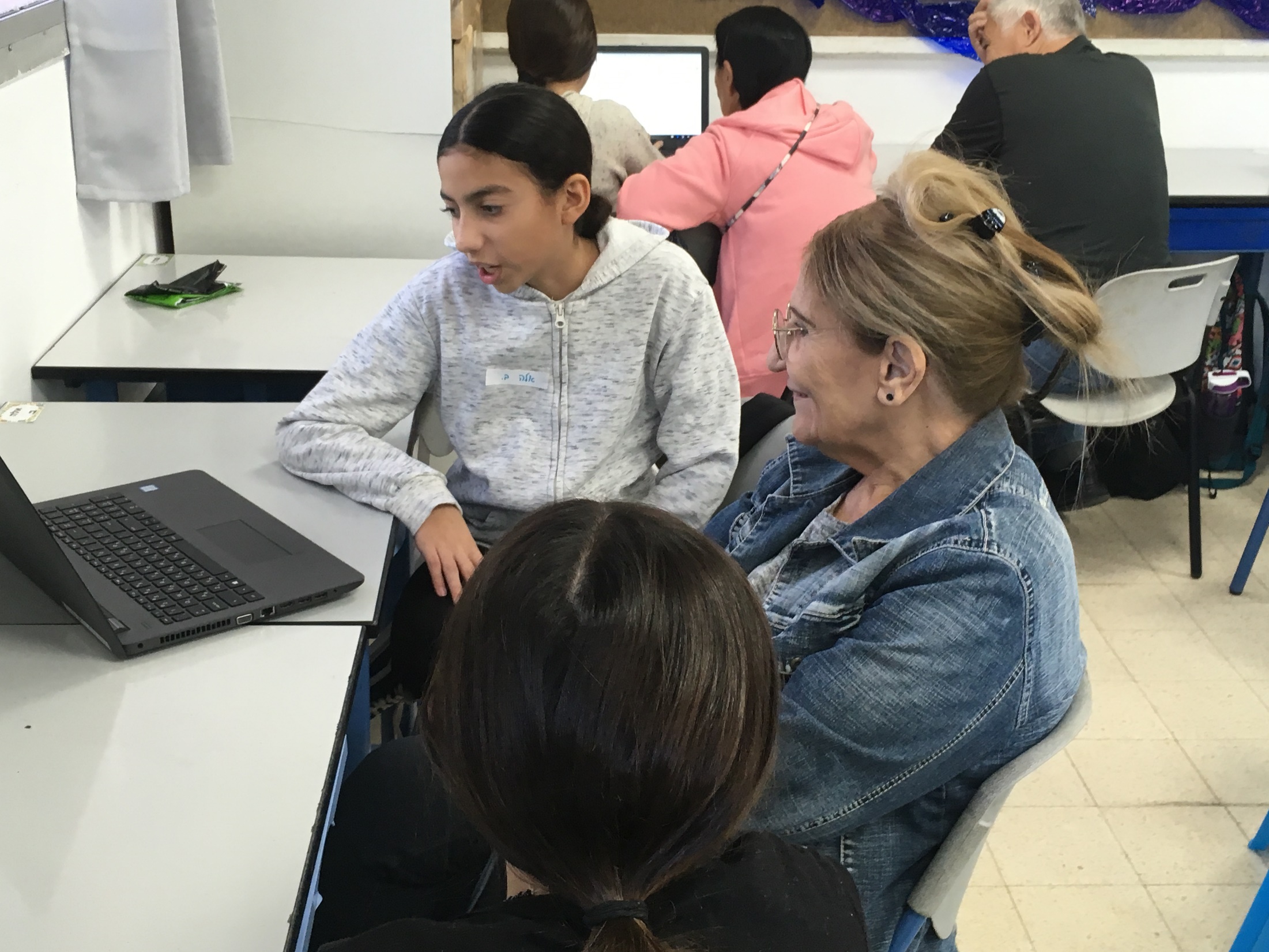 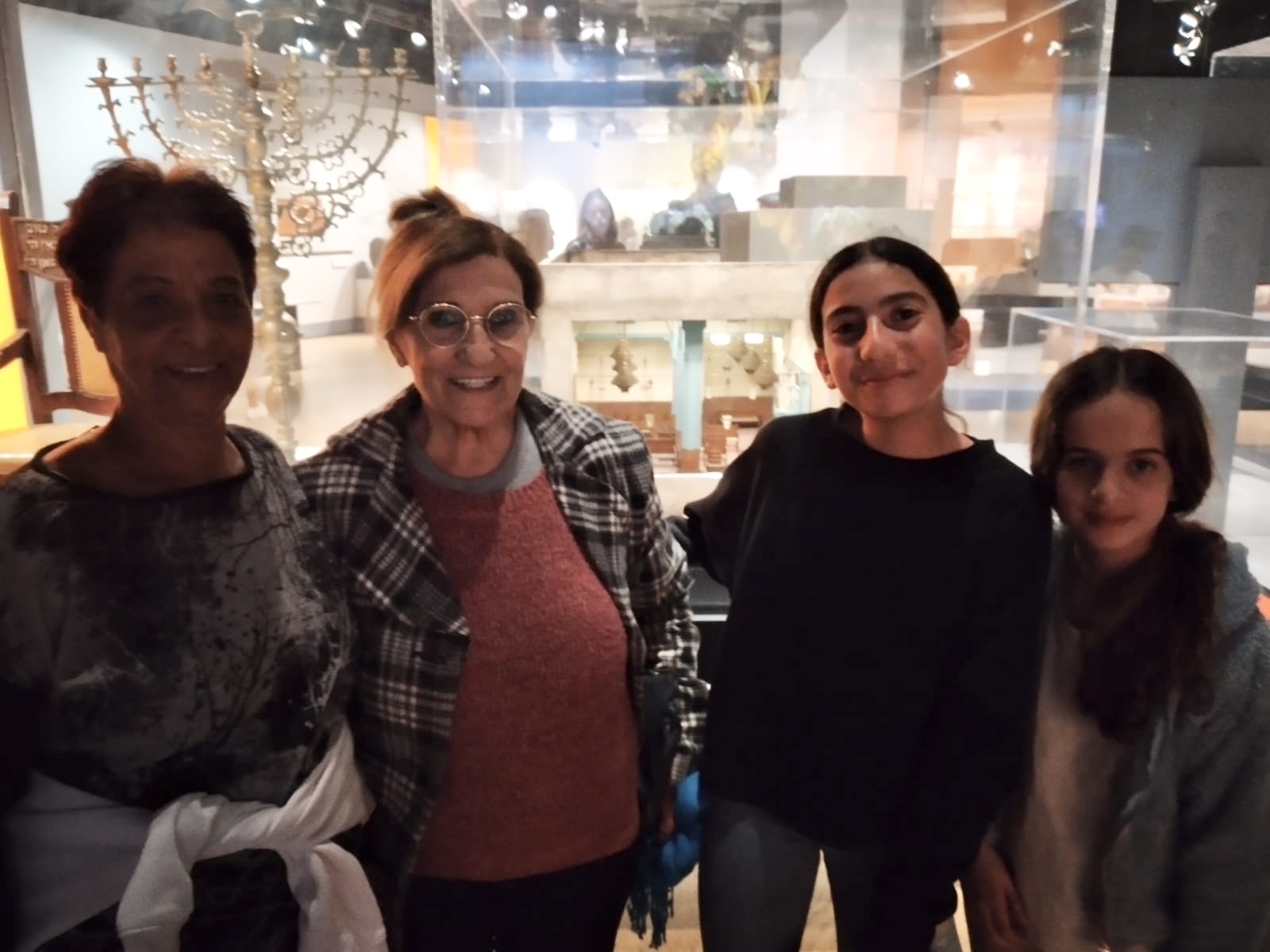 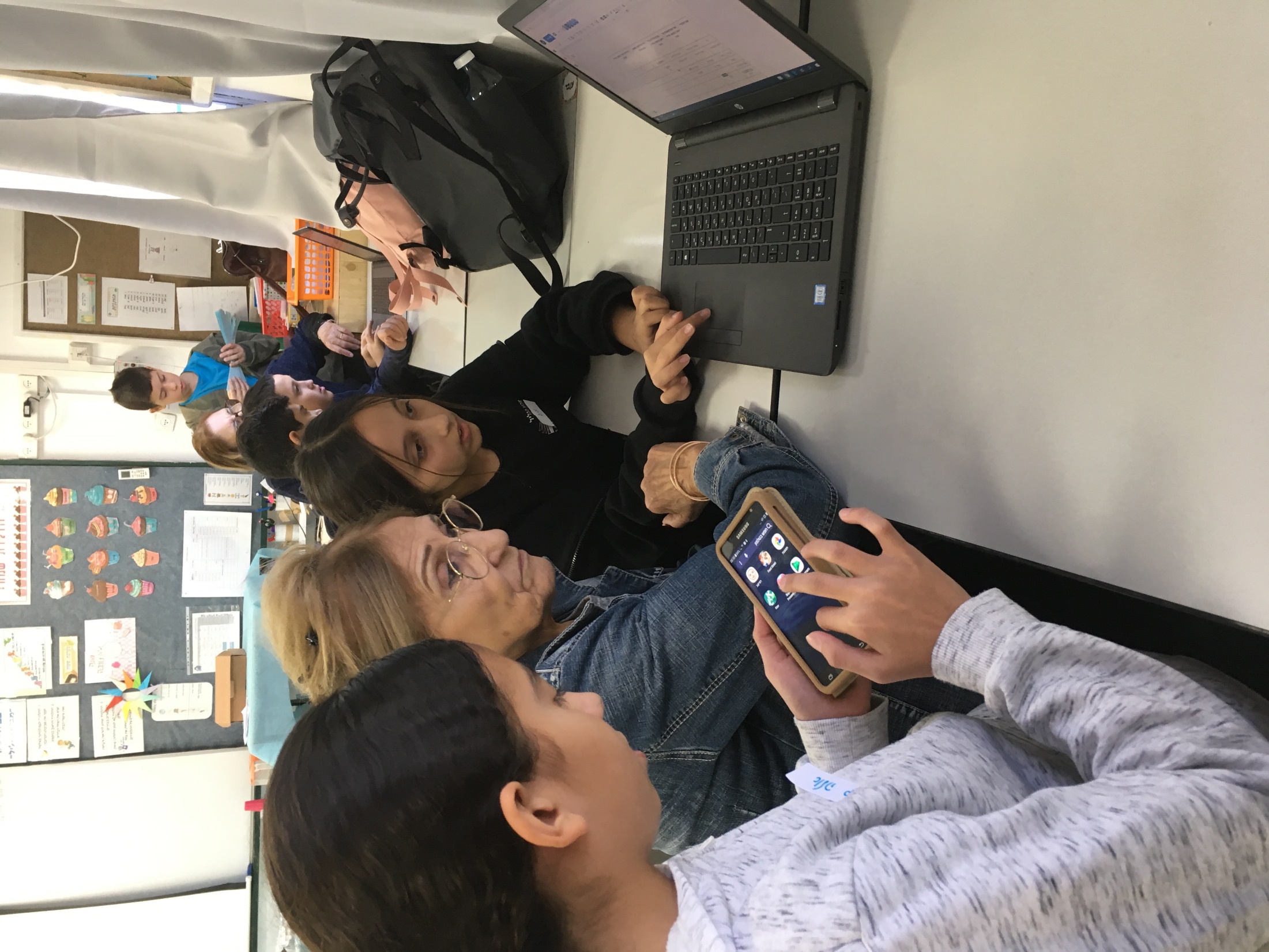 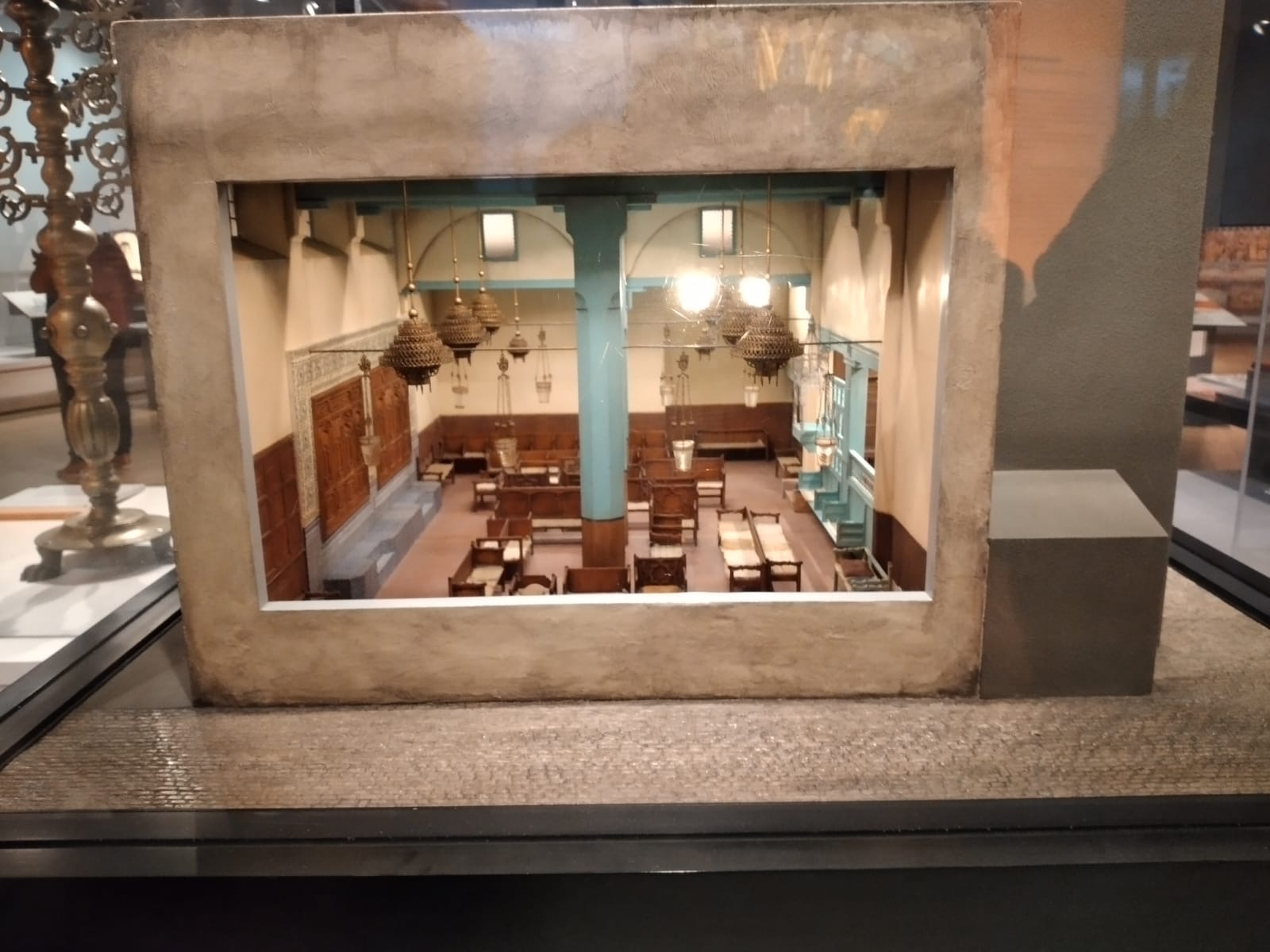 בבית התפוצות
בתצוגת בתי הכנסת
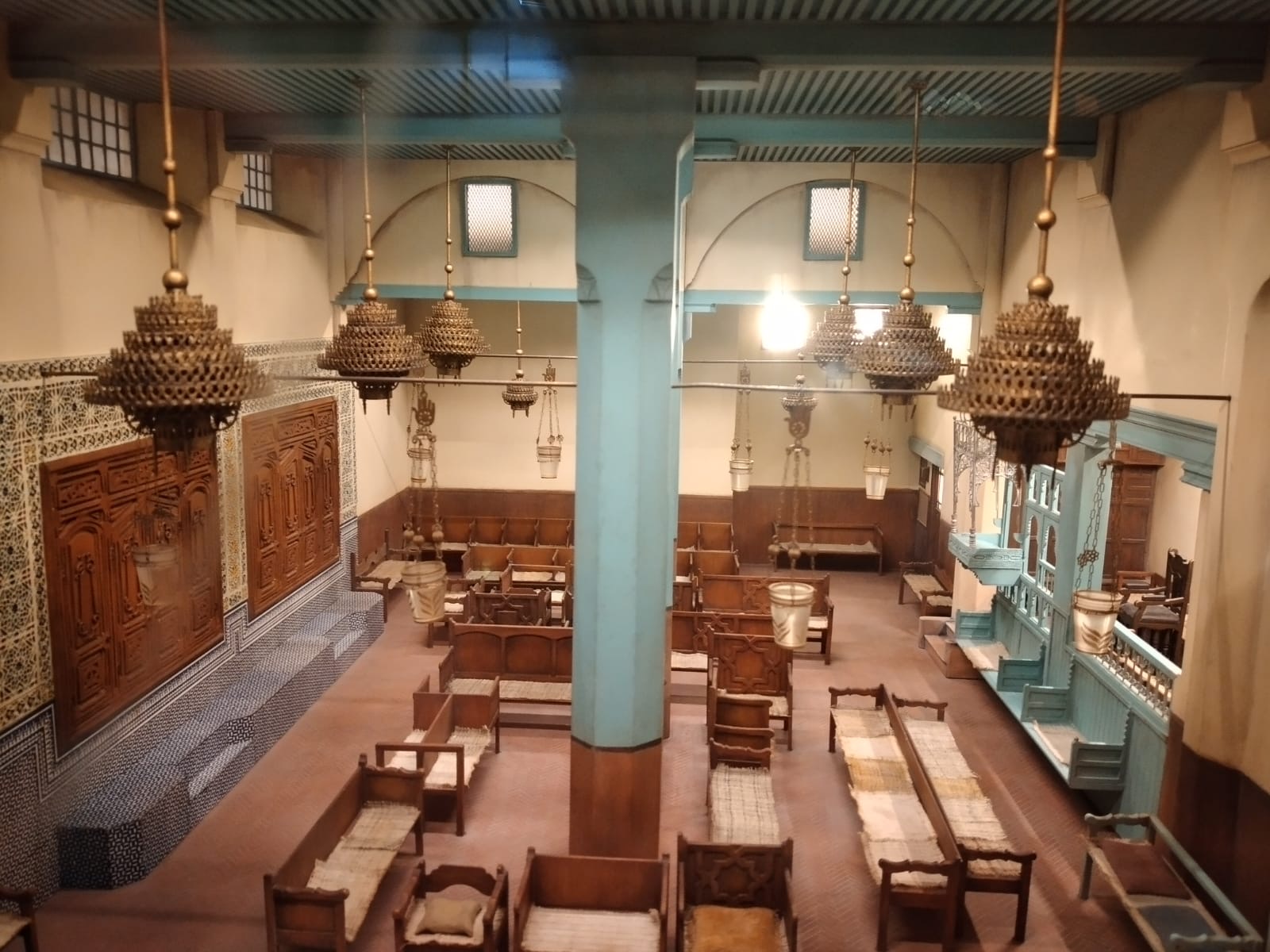 בבית התפוצות
בתצוגת בתי הכנסת